GST Update
Weekly Update 
30.09.2017
1
National Academy of Customs, Indirect Taxes and Narcotics (NACIN)
Background
This Presentation covers the GST changes / observations/ press releases/ Tweet FAQs/ Sectoral FAQs released by CBEC since the last update on 23.09.2017. It supplements the earlier GST Updates. 
This presentation is based on CGST Act/Rules/ Notifications. Similar parallel provisions in State Laws may be referred to as required
2
National Academy of Customs, Indirect Taxes and Narcotics (NACIN)
Eighth amendment in CGST Rules, 2017
http://www.cbec.gov.in/resources//htdocs-cbec/gst/notfctn-36-central-tax-english.pdf
Rule 24(4) of the CGST Rules, 2017- Cancellation of GSTIN for those who migrated but are not liable to be registered 
Every person registered under any of the existing laws, who is not liable to be registered under the Act may, on or before 30th September, 2017, at his option, submit an application electronically in FORM GST REG-29 at the common portal for the cancellation of registration granted to him and the proper officer shall, after conducting such enquiry as deemed fit, cancel the said registration. 
Last Date changed to 31st October, 2017
3
National Academy of Customs, Indirect Taxes and Narcotics (NACIN)
[Speaker Notes: Cancellation of registration- Last date changed from 30th September to 31st October; This is only for those who are migrated from earlier laws, but are not liable to registered- they need to cancel their registration, if they wish so;]
Form GST REG- 29
FORM GST REG-29 is for cancellation of registration for those who migrated to GSTN and are not liable to be registered . 
The heading to the above form viz “APPLICATION FOR CANCELATION OF PROVISIONAL REGISTRATION”,  has been substituted by “APPLICATION FOR CANCELATION OF REGISTRATION OF MIGRATED TAXPAYERS”;
The error has been rectified as the form is only for those who were migrated to GST and are not liable to be registered
4
National Academy of Customs, Indirect Taxes and Narcotics (NACIN)
[Speaker Notes: There is nothing like provisional registration in GST;]
Last date for GST TRAN-1
Last date for filing GST TRAN 1 was amended vide Order No. 03/2017-GST dated 18th September, 2017 to 31st October, 2017, however the order was issued only under Rule 117 of the CGST Rules, 2017.
This created confusion as to whether the period extension is applicable in respect of Rules 118, 119 and 120. 
Now The CGST Rules have been amended and it provides that any period specified in 117, shall also be applicable for Rules 118, 119 and 120 as well
5
National Academy of Customs, Indirect Taxes and Narcotics (NACIN)
[Speaker Notes: Order issued for extension of time period for filing GST TRAN 1 will not be valid for extension under Rule 118, 119 as well as 120; The prevailing confusion on this for the last ten days stands clarified.]
Supplies to Nepal and Bhutan
http://www.cbec.gov.in/resources//htdocs-cbec/gst/notfctn-30-CGST-rate-english.pdf
Supply of services associated with transit cargo to Nepal and Bhutan (landlocked countries).
Exempted
Notification No. 12/2017-CGST amended to this regard
Similar amendment done in IGST Act as well vide Notn No. 31/2017-Integrated Tax dated 29th September, 2017
6
National Academy of Customs, Indirect Taxes and Narcotics (NACIN)
Payment of ST after 1st July, 2017 and its credit transfer
http://www.cbec.gov.in/resources//htdocs-cbec/press-release/CBEC_Press_Release_dt28.09.17.pdf
where service was received before 1-7-2017 and payment for the value of the service was also made before 1-7-2017, but the service tax was paid by 5th /6th July 2017, 
Details of credit should be indicated in Part I of Form ST-3 by filing a revised return
7
National Academy of Customs, Indirect Taxes and Narcotics (NACIN)
Payment of ST after 1st July, 2017 and its credit transfer
In order to give compliant assessees who had filed their ST 3 return by the due date or some days later, an immediate and viable window to file revised returns, all ST3 returns for the period 1-4-2017 to 30-6-2017 which have been filed up to and inclusive of the 31st day of August 2017, shall be deemed to have been filed on 31-8-2017. 
Once details of such credit are reflected in the ST-3, the assessee may proceed to fill in the details in Form GST TRAN-1. 
In the case of assessees who were not registered under ACES, who want to make payment of service tax on or after 1-7-2017, they may avail of the category of “non assessee registration” in the registration module of ACES.
8
National Academy of Customs, Indirect Taxes and Narcotics (NACIN)
Composition Scheme
http://www.cbec.gov.in/resources//htdocs-cbec/gst/order4-cgst.pdf
Order No. 04/2017-GST dated 29th September, 2017
Extension of time limit for intimation of details of stock held on the date preceding the date from which the option for composition levy is exercised in FORM GST CMP-03

The period for intimation of details of stock held on the date preceding the date from which the option to pay tax under section 10 of the Act is exercised in FORM GST CMP-03 is extended till 31st October, 2017.
9
National Academy of Customs, Indirect Taxes and Narcotics (NACIN)
[Speaker Notes: In case one applies for the composition scheme, he need to give details of all stock held on the date preceding the date from when the option is exercised; CMP-03 FORM has to be filled; LAST date for the same is postponed]
GST Portal Updates
10
National Academy of Customs, Indirect Taxes and Narcotics (NACIN)
Advisory on claiming credit in TRAN 1 by GST Portal
https://www.gst.gov.in/newsandupdates/read/143
 Problem in claiming transitional credit in respect of existing registration under earlier laws of Central Excise, Service Tax and VAT.
When these registrations are mentioned in the TRAN 1 form in different tables, and transitional credit claimed against them, the tax payers gets the message of “processed with error” when they save such details. This happens because the application validates the furnished registration number under existing laws in TRAN 1 with the registration number mentioned in the registration/enrolment application.
Hence, to claim transitional credit in respect of earlier registrations one must first include them in his enrolment/registration details using the non-core amendment facility and then file TRAN 1.
11
National Academy of Customs, Indirect Taxes and Narcotics (NACIN)
[Speaker Notes: Earlier registrations….. The details shd be included ….NON CORE AMENDMENT facility….TRAN 1 shd be filed only after that]
Amendment in Registration
Amendment in Registration
In Core as well as Non-core fields started
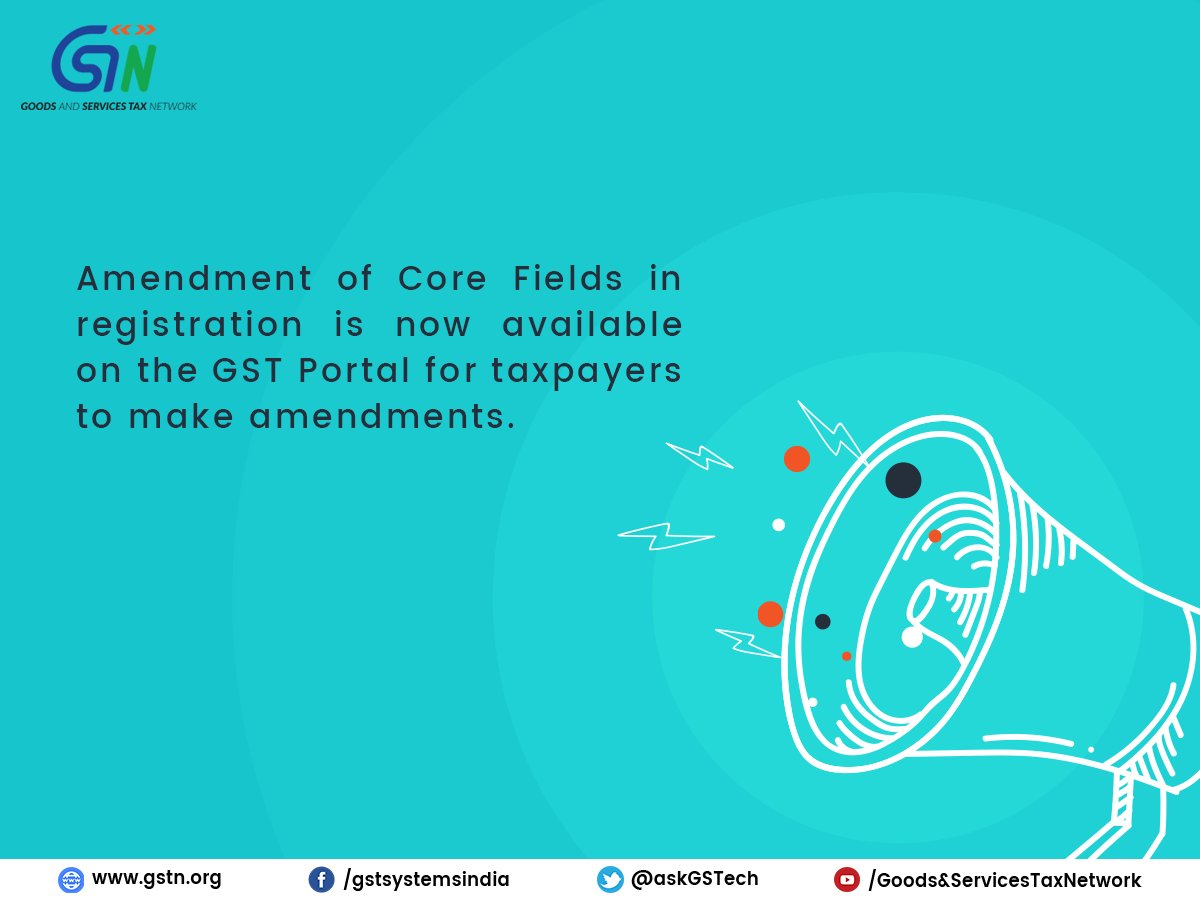 12
National Academy of Customs, Indirect Taxes and Narcotics (NACIN)
Making Amendments in Registration details
While filing the application of non-core registration amendment, following care must be taken at the relevant places of application :
One should not use special characters (-, /) while adding Service Tax No. /Central Excise No./VAT/TIN on the Business details Tab.
One should ensure that no Duplicate e-mail or Phone No. is given for promoters/ partners or Authorized Signatories.
One should see that Service Accounting Code (SAC) provided during migration has been provided as per new service codes (and not the earlier ones).
One should ensure that the STD code is entered correctly in the field provided and it is not entered in the field for entering the local Telephone no.
13
National Academy of Customs, Indirect Taxes and Narcotics (NACIN)
14
National Academy of Customs, Indirect Taxes and Narcotics (NACIN)
15
National Academy of Customs, Indirect Taxes and Narcotics (NACIN)
16
National Academy of Customs, Indirect Taxes and Narcotics (NACIN)
DSC on GST Portal
Digital Signature Certificate (DSC) at GST portal
Webinar conducted by GSTN on 27-09-2017
DSC for electronic signing on GST portal
Pre-requisite to Register DSC
Registering DSC
Updating DSC
Installing Em Signer
Trouble shooting DSC issues.
https://www.youtube.com/channel/UCFYpOk92qurlO5t-Z_y-bOQ
All previous webinar available on the above YouTube link
17
National Academy of Customs, Indirect Taxes and Narcotics (NACIN)
18
National Academy of Customs, Indirect Taxes and Narcotics (NACIN)
19
National Academy of Customs, Indirect Taxes and Narcotics (NACIN)
20
National Academy of Customs, Indirect Taxes and Narcotics (NACIN)
Any ISSUES/ queries?
https://cbec-gst.gov.in/
CBEC MITRA HELPDESK
1800 1200 232
cbecmitra.helpdesk@icegate.gov.in

GSTN Help Desk
helpdesk@gst.gov.in
Help Desk Number: 0120-4888999
21
National Academy of Customs, Indirect Taxes and Narcotics (NACIN)
Any ISSUES/ queries?
Twitter Handles
For General Questions
https://twitter.com/askGST_GoI
For technology related issues
https://twitter.com/askGSTech
NACIN twitter
https://twitter.com/GSTNACIN
22
National Academy of Customs, Indirect Taxes and Narcotics (NACIN)
THANK YOU
23
National Academy of Customs, Indirect Taxes and Narcotics (NACIN)